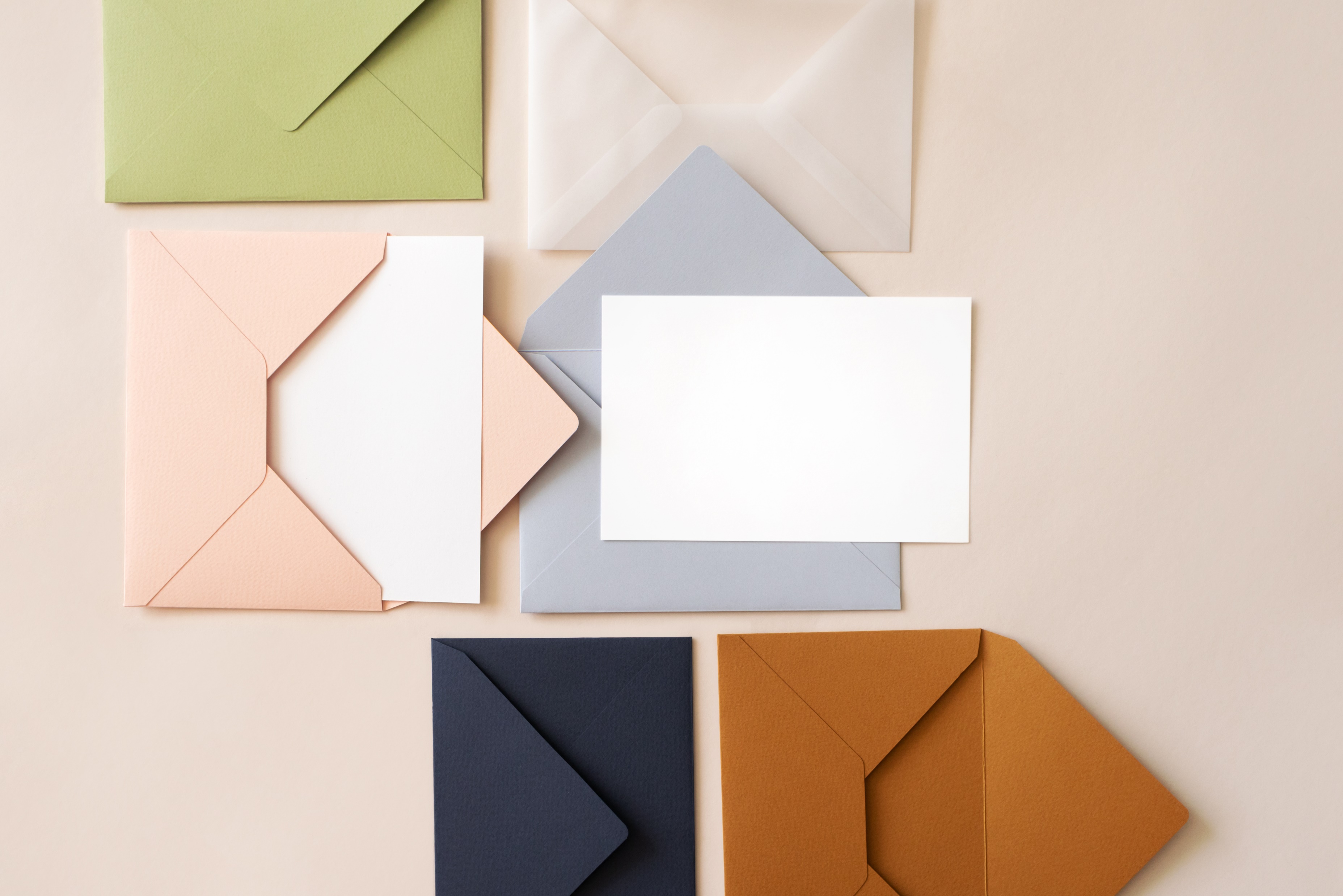 AN OVERCOMER
REVELATION 2:1-7
I. THE INCENTIVE OF IMMORTALITY
THE EPHESIAN CHURCH
II. THE INCENTIVE OF INVINCIBILITY
THE CHURCH OF SMYRNA
III. THE INCENTIVE OF INTIMACY
THE CHURCH AT PERGAMOS
IV. THE INCENTIVE OF INVOLVEMENT
THE CHURCH IN THYATIRA
V. THE INCENTIVE OF IDENTIFICATION
THE CHURCH OF SARDIS
VI: THE INCENTIVE OF ILLUMINATION
THE CHURCH OF PHILADELPHIA
VII: THE INCENTIVE OF INSPIRATION
THE CHURCH AT LAODICEA